Poradnia prawnaSekcja prawa karnegoZajęcia nr 1 i 2
DR Karol Jarząbek
Katedra Postępowania karnego
Wydział Prawa, Administracji i Ekonomii
Uniwersytet Wrocławski
Zasady uczestniczenia w zajęciach.Zaliczanie przedmiotu
Iiczba zajęć: 16 godzin (8 zajęć)
Prowadzący: dr Karol Jarząbek
Kontakt: karol.jarzabek@uwr.edu.pl
Konsultacje: każdy poniedziałek 11:20 – 12:20 stacjonarnie (pok. 209 A), czwartki 10:00-11:00 (zdalnie-Teams)
W każdej sprawie zachęcam do kontaktu mailowego.
Harmonogram zajęć
Osobny plik – materiały dydaktyczne.
Zasady uczestniczenia w zajęciach.Zaliczanie przedmiotu
Obecność na zajęciach.
Aktywność
Sporządzanie pism procesowych
Ocena końcowa:
3 oceny z pism procesowych (75 % oceny końcowej, waga oceny za każde pismo to 25%)
Aktywność – 25%.
Zasady uczestniczenia w zajęciach.Zaliczanie przedmiotu
Aktywność na zajęciach:
aktywność podczas rozwiązywania kazusów i pracy w grupach, 25 % oceny końcowej
OBECNOŚCI
Dozwolona jedna nieobecność, każda kolejna podlega zaliczeniu (dodatkowy jeden lub dwa kazusy). Nieobecność nie zwalnia z obowiązku przygotowania zadanej pracy.
Metodyka rozwiązywania kazusów
Rozwiązując kazus należy mieć pod ręką odpowiednie kodeksy, ewentualnie inne akty prawne i na bieżąco do nich zaglądać.
Sposób rozwiązania kazusu różni się w zależności od tego jakie jest końcowe polecenie.
Jeśli mamy polecenie ogólne, np. „wskaż błędy prokuratora” – zaznaczamy sobie w treści wszystkie błędy jakie popełnił prokurator, wypisujemy je i piszemy – np. „dochodzenie wszczęto dnia 15 marca 2019 roku, a zakończyło się dnia 15 czerwca 2019 roku. Prokurator nie wydał postanowienia o przedłużeniu dochodzenia, a powinien zrobić to przed upływem dwóch miesięcy, co wynika z brzmienia art. 325i  § 1 k.p.k.” albo mamy polecenie typu „wskaż propozycję zarzutu w przedmiotowej sprawie” – wówczas zasadniczą kwestią jest sformułowanie zarzutu, np. piszemy – „na podstawie stanu faktycznego zaprezentowanego w kazusie można zaproponować następujący zarzut – Jan Kowalski jest podejrzany o to, że w dniu 10 kwietnia 2019 roku we Wrocławiu dokonał zaboru w celu przywłaszczenia kurtki koloru czarnego marki Armani o wartości 1500 złotych na szkodę Anny Nowak, tj. o przestępstwo z art. 278 § 1 k.k.”. W razie potrzeby można napisać kilka zdań wyjaśniających podstawę prawną, np. dlaczego zastosowaliśmy art. 12  § 1 k.k. albo art. 11 § 2 k.k. albo dlaczego przyjęliśmy np. kwalifikację z art. 155 k.k. (nieumyślne spowodowanie śmierci), a nie z art. 148 k.k. (zabójstwo).
Metodyka rozwiązywania kazusów
Jeśli mamy kilka pytań konkretnych odpowiadamy na każde z nich po kolei. Często odpowiedź na jedno pytanie może wynikać z odpowiedzi na inne, np. 1. Czy prokurator podjął właściwą decyzję? 2. Co powinien zrobić Sąd? – wówczas odpowiadamy np. 1. Prokurator prawidłowo umorzył postępowanie, gdyż zaistniała negatywna przesłanka procesowa z art. 17 § 1 pkt 2 k.p.k. 2. Sąd powinien utrzymać w mocy zaskarżone postanowienie. / Oczywiście – w zależności od problematyki kazusu – wypowiedź można bardziej rozbudować.
Pamiętamy o zasadzie – piszemy uchybienie i podajemy podstawę prawną, wskazując jak powinno być prawidłowo (np. oskarżony miał 4 obrońców, w sytuacji, gdy zgodnie z brzmieniem art. 77 k.p.k. oskarżony może mieć jednocześnie nie więcej niż 3 obrońców). Niekiedy zamiast właściwej podstawy prawnej może być konieczne powołanie się na orzecznictwo albo doktrynę.
Odpowiadamy konkretnie na pytania albo zgodnie z poleceniem, nie dopowiadamy sobie stanu faktycznego.
Uczestnicy postępowania karnego - przypomnienie
ORGANY PROCESOWE
Uczestnicy procesu karnego
STRONY PROCESOWE
PRZEDSTAWICIELE PROCESOWI STRON
PRZEDSTAWICIEL SPOŁECZNY
Uczestnik procesu - osoba biorąca udział w postępowaniu karnym w roli określonej przez przepisy prawa.
OSOBOWE ŹRÓDŁA DOWODOWE
POMOCNICY ORGANÓW PROCESOWYCH
PODMIOT ZOBOWIĄZANY  
i WŁAŚCICIEL PRZEDSIĘBIORSTWA
Strony procesowe
POSTĘPOWANIA PRZYGOTOWAWCZEGO

pokrzywdzony

podejrzany
POSTĘPOWANIA SĄDOWEGO

Oskarżyciel publiczny, posiłkowy, prywatny

oskarżony
WNIESIENIE DO SĄDU OSKARŻENIA/WNIOSKU O WARUNKOWE UMORZENIE/WNIOSKU W TRYBIE ART. 335 k.p.k.
PRZEDSTAWIENIE ZARZUTÓW – ART. 313
Osoba podejrzana to tzw. faktycznie podejrzany, czyli osoba w stosunku do której podjęto w postępowaniu przygotowawczym określone czynności procesowe (art. 219, 237 § 4, art. 243, 244, 308), ale nie zostały jej przedstawione zarzuty. Osoba podejrzana to osoba znajdująca się „w kręgu zainteresowania” organów postępowania.
art. 71 § 1 – podejrzany to osoba, co do której wydano postanowienie o przedstawieniu zarzutów albo bez wydania takiego postanowienia przesłuchano w charakterze podejrzanego
art. 71 § 2 – oskarżony to osoba, przeciwko której wniesiono oskarżenie do sądu, a także osoba, co do której prokurator złożył wniosek o warunkowe umorzenie postępowania albo wniosek w trybie art. 335 § 1 k.p.k.
PODEJRZANY I OSOBA PODEJRZANA TO NIE JEST TO SAMO!!!
REPREZENTANCI STRON PROCESOWYCH
Osoby działające za stronę i w jej imieniu na mocy odpowiedniego tytułu prawnego. 


Reprezentanci stron procesowych to:
1. obrońcy
2. pełnomocnicy 
3. przedstawiciele ustawowi
pełnomocnictwo udzielone przez stronę lub jej przedstawiciela ustawowego 
zarządzenie prezesa sądu, referendarza sądowego, (np. art. 81, 378), 
postanowienie sądu (por. 387)
przepis ustawy
Kluczowe problemy
Problemy materialnoprawne:
Odpowiedzialność karna lekarza za zaniechanie
Dopuszczalność kumulatywnej kwalifikacji – art. 160 § 3 i 2 i art. 155 k.k. w zw. z art. 11 § 2 k.k.
Problemy procesowe:
dowodowa dopuszczalność wykorzystania zeznań byłej żony Piotra P.,
dowodowa dopuszczalność wykorzystania notatki funkcjonariusza Policji,
Kluczowe problemy
PROBLEMY PROCESOWE:
dowodowa dopuszczalność wykorzystania zeznań Piotra P. po uzyskaniu statusu podejrzanego
drogi wzruszenia drugiego postanowienia o umorzeniu postępowania przygotowawczego
KAZUS
Wyrok Sądu Najwyższego  z dnia 27 września 2010 r. V KK 34/10
Skoro ochrona życia dziecka nienarodzonego, zdolnego do życia poza organizmem matki, aktualizuje się także z chwilą zaistnienia medycznych wskazań do niezwłocznego zakończenia ciąży cesarskim cięciem, to obowiązek sprawowania tej ochrony przez lekarza rozpoczyna się w chwili wystąpienia zagrożenia płodu w stopniu uzasadniającym prawdopodobieństwo zaistnienia konieczności dokonania zabiegu, a więc w procesie diagnostycznym, i trwa do czasu ustania zagrożenia.
Z komentarza do art. 148 k.k. pod red. A. Zolla:
Przedmiotem ochrony, jako znamienia typów czynów zabronionych określonych w art. 148 § 1–4, jest życie człowieka w jego aspekcie egzystencjalnym (biologicznym). Z kontekstu, w jakim znajduje się art. 148, a zwłaszcza z art. 152, wynika, że w art. 148 § 1–4 przedmiotem ochrony jest życie „narodzone”, tzn. w fazie od początku porodu (początek bólów porodowych – rozwierających, zaistnienia przesłanek medycznych do przeprowadzenia cesarskiego cięcia albo w wypadku cesarskiego cięcia bez wskazań medycznych – od podjęcia czynności zmierzających do przeprowadzenia zabiegu, zob. uchwała SN z 26.10.2006 r., I KZP 18/06; postanowienie SN z 25.11.2009 r., V KK 150/09, LEX nr 553756; wyrok SN z 27.09.2010 r., V KK 34/10, OSNKW 2010/12, poz. 105), aż do śmierci
Kazus z postępowania przygotowawczego
Zasadnicza problematyka:
postępowanie sprawdzające w trybie art. 307 k.p.k.;
zakres czynności, które należy wykonać w postępowaniu przygotowawczym;
wybór właściwej podstawy umorzenia postępowania przygotowawczego;
matactwo procesowe, fałszywe oskarżenie.
Kazus z postępowania przygotowawczego
Zwróć uwagę na:
art. 307 k.p.k.;
art. 190 k.k.;
przestępstwa względnie i bezwzględnie wnioskowe, art. 12 k.p.k.
art. 233 k.k., przestępstwa przeciwko wymiarowi sprawiedliwości
Uczestnicy postępowania karnego - kazusy
Kazus nr 1
Zasadnicza problematyka: 
1) właściwość sądu, badanie właściwości przez Sąd;
2) opis czynu i kwalifikacja prawna w akcie oskarżenia.
Kazus nr 1
Zwróć uwagę na: wyrok SN z dnia 4 lutego 2014 roku, II KK 262/13, Legalis nr 993239.

1. Jeżeli właściwość rzeczowa sądu zależy od rodzaju sprawy poddanej osądowi, decydujące znaczenie dla oceny, czy orzekał sąd właściwy, ma czyn przestępny, na którego popełnienie wskazuje akt oskarżenia, z tym jednak zastrzeżeniem, że ani opis czynu, ani kwalifikacja prawna zaproponowana w akcie oskarżenia, nie wiążą sądu.
2. Użyte w art. 25 § 1 KPK określenie "w sprawach o przestępstwa" nie może być rozumiane jako oznaczające czyny, których opis i kwalifikacja prawna zostały określone w akcie oskarżenia, gdyż wtedy o właściwości sądu decydowałby prokurator, lecz musi być rozumiane jako sprawy, które według zebranych dowodów i okoliczności obiektywnie wskazują na określoną kwalifikację prawną tych czynów.
3. Wynikająca z art. 25 § 1 KPK właściwość sądu wyznaczana jest tylko przez normy prawa karnego materialnego, które określają, jakie czyny zabronione stanowią zbrodnie albo występki wskazane w tym przepisie.
Kazus nr 1
II.
O właściwości rzeczowej sądu decyduje opis czynu przestępnego w akcie oskarżenia - jego znamiona - a nie prawidłowa bądź nieprawidłowa jego kwalifikacja prawna przyjęta w akcie oskarżenia lub wyroku. Przy tym żadnego wpływu na właściwość sądu nie ma zakaz reformationis in peius z art. 443 KPK. Wynikająca z art. 25 § 1 KPK właściwość sądu wyznaczana jest tylko przez normy prawa karnego materialnego, które określają, jakie czyny zabronione stanowią zbrodnie lub występki wskazane w tym przepisie.
Kazus nr 2
Zasadnicza problematyka:
pokrzywdzony i oskarżyciel posiłkowy w procesie karnym;
współoskarżenie a możliwość działania jako pokrzywdzony
Kazus nr 2
Wyrok SN z dnia 6 kwietnia 2006r., IV KK 12/06, OSNK 2006, nr 6, poz. 61
Jeżeli istota przestępstwa sprowadza się do tego, że współuczestnicy określonego zdarzenia przestępnego, będący współsprawcami przestępstwa, którego znamion ich zachowanie w tym zdarzeniu wypełnia, są jednocześnie pokrzywdzonymi działaniami innych jego współuczestników (np. w bójce), to w razie wydzielenia do odrębnego postępowania sprawy jednego z nich, pozostali, których dobro prawne zostało naruszone lub zagrożone przez zachowania przestępne tego oskarżonego, którego dotyczy wydzielone postępowania, mogą w tym postępowaniu wykonywać uprawnienia pokrzywdzonego, w tym przewidziane w art. 387 § 2 in fine k.p.k.
Kazus nr 2
Dopóki proces toczył się wobec trzech współoskarżonych o udział w bójce, dopóty każdy z nich, w tym i Andrzej B., był oskarżonym w tej sprawie i nie mógł tej roli łączyć z rolą pokrzywdzonego. Z chwilą jednak wyłączenia zeń sprawy Mariana P. i prowadzenia jej odrębnie, stała się ona postępowaniem karnym prowadzonym jedynie wobec tego oskarżonego, zatem ci uczestnicy bójki, którzy - jak wspomniany Andrzej B. - odnieśli w niej obrażenia w wyniku działania Mariana P., stali się w tym postępowaniu pokrzywdzonymi
Kazus nr 3
Zasadnicza problematyka:
obrona obligatoryjna,
odpowiedzialność karna za posiadanie środków odurzających,
czynności procesowe prokuratora,
umorzenie na podstawie art.62a ustawy o przeciwdziałaniu narkomanii.
Kazus nr 3
Wyrok Sądu Najwyższego - Izba Karna z dnia 21 stycznia 2009 r.  II KK 197/08
Dysponowanie środkiem odurzającym lub substancją psychotropową związane z ich zażywaniem albo z zamiarem niezwłocznego zażycia przez osobę dysponującą nimi, nie jest ich posiadaniem w rozumieniu art. 62 ust. 1 ustawy z dnia 29 lipca 2005 r. o przeciwdziałaniu narkomanii (Dz.U. Nr 179, poz. 1485 ze zm.).
Kazus nr 3
Uchwała Składu Siedmiu Sędziów Sądu Najwyższego - Izba Karna z dnia 27 stycznia 2011 r. I KZP 24/10

Posiadaniem środka odurzającego lub substancji psychotropowej w rozumieniu art. 62 ustawy z dnia 21 lipca 2005 r. o przeciwdziałaniu narkomanii (Dz.U. Nr 179, poz. 1485 ze zm.) jest każde władanie takim środkiem lub substancją, a więc także związane z jego użyciem lub zamiarem użycia.
Kazus nr 3
Wyrok Sądu Apelacyjnego w Poznaniu - II Wydział Karny z dnia 23 lutego 2017 r., II AKa 247/16, Legalis nr 1712615.

Teza: Elementy brane pod uwagę przy ocenie stopnia społecznej szkodliwości czynu zostały w prawie karnym określone w art. 115 § 2 KK. W świetle dyspozycji art. 62a ustawy z dnia 29 lipca 2005 r. o przeciwdziałaniu narkomanii (t.j. Dz.U. z 2017 r. poz. 783) stopień społecznej szkodliwości ma być oceniany pod kątem celowości orzeczenia wobec sprawcy kary, co oznacza, że instytucja uregulowana w tym przepisie może mieć zastosowanie jedynie do czynów przestępnych określonych w art. 62 ust. 1 lub 3 ww. ustawy, których społeczna szkodliwość jest wyższa niż znikoma. Z tego powodu nie ulega wątpliwości, że dla przyjęcia niecelowości orzeczenia wobec sprawcy kary stopień społecznej szkodliwości czynu musi być wyższy niż znikomy.
Kazus nr 4
Zasadnicza problematyka:
prawo do obrony;
tzw. zastępcze upoważnienia do obrony.
Rozpoczęcie postępowania przygotowawczego
- zawiadomienie o uzasadnionym podejrzeniu popełnienia przestępstwa
postępowanie sprawdzające
czynności w niezbędnym zakresie
odmowa wszczęcia postępowania karnego
wszczęcie postępowania karnego
Przebieg postępowania karnego
Kasacja, wniosek o wznowienie postępowania
Postępowanie sądowe

Prowadzi sąd 
Strony: oskarżyciel i oskarżony
Postępowanie przygotowawcze 

prowadzi prokurator
Strony: podejrzany i pokrzywdzony
postępowanie przed sądem II instancji
ROZPRAWA GŁÓWNA
apelacja
Wyrok sądu I instancji
rozprawa przed sądem II instancji
Czynności przed wszczęciem postępowania np. art. 307 kpk, czynności operacyjno - rozpoznawcze
Prawomocny wyrok
Postępowanie in personam (przeciwko określonej osobie)
Postępowanie in rem 
(w sprawie o jakieś przestępstwo)
Postępowanie międzyinstancyjne:
Zwrot do post. przyg. 
Zakończenie post. karnego (wyrok lub post. o umorzeniu) 
Przygotowanie rozprawy głównej
gdy wyrok nie został zaskarżony lub minął termin do zaskarżenia
Postępowanie przed sądem I instancji
Wydanie postanowienie o wszczęciu postępowania przygotowawczego – art. 303
Przedstawienie zarzutów – art. 313 (wyjątkowo art. 308)
Końcowe zaznajomienie z materiałami postępowania – art. 321
Wydanie postanowienia o zamknięciu post. przygotowawczego - art. 321 § 6
Zakończenie postępowania przygotowawczego:
Umorzenie postępowania 
Skierowanie sprawy do sądu
Akt oskarżenia 
Wniosek o w.um.p.
Wniosek z art. 335 § 1
Wniosek o rozpoznanie sprawy w trybie przysp. 
Wniosek o um. post. i zast. środków zabezpieczających
Porządek czynności w śledztwie i dochodzeniu
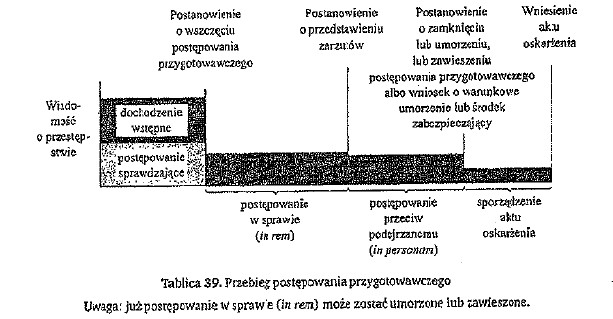 S. Waltoś, Proces karny,  Warszawa 2011, s. 493
Porządek czynności w śledztwie i dochodzeniu
Czynności poprzedzające formalne wszczęcie postępowania przygotowawczego 
postępowanie sprawdzające (art. 307)
czynności w niezbędnym zakresie (art. 308)
Formalne wszczęcie śledztwa/dochodzenia w sprawie (faza in rem) 
Przedstawienie zarzutów (faza ad personam) i modyfikacja zarzutów 
Czynności dowodowe 
Zakończenie postępowania przygotowawczego
Sposoby zakończenia postępowania przygotowawczego  umorzenie (różne wersje) albo skierowanie sprawy do sądu
Wszczęcie postępowania przygotowawczego
Art. 303 k.p.k.
Postępowanie przygotowawcze wszczyna się z urzędu lub na skutek zawiadomienia, jeżeli istnieje uzasadnione podejrzenie popełnienia przestępstwa. 
Postępowanie wszczyna się w sprawie (faza in rem)
organy nie wiedzą jeszcze kto jest podejrzanym, 
zbierają informacje, które pozwoliłyby na postawienie zarzutów konkretnej osobie
Uzasadnione podejrzenie popełnienie przestępstwa to tzw. faktyczna podstawa wszczęcia śledztwa lub dochodzenia
Konieczne jest posiadanie danych, na podstawie których można zasadnie podejrzewać, że miało miejsce przestępstwa
Wszczęcie postępowania przygotowawczego- źródła informacji o przestępstwie
Informacje własne organów procesowych („spostrzeżenia własne”)
Zawiadomienie o możliwości popełnienia przestępstwa
Samooskarżenie
Wiadomości z radia, prasy, telewizji
Wyniki działań operacyjnych 
Anonim 
w przypadku anonimu konieczne jest szczególnie dokładne zweryfikowanie jego treści, jeżeli informacje w nim zawarte w ogóle wydają się wiarygodne
Najmniej „pewne” źródło informacji
Obowiązek zawiadomienia o przestępstwie
SPOŁECZNY
PRAWNY
Art. 304 § 1 – każdy dowiedziawszy się o popełnieniu przestępstwa ściganego z urzędu ma społeczny obowiązek zawiadomić o tym prokuratora lub Policję 
Za naruszenie społecznego obowiązku zawiadomienia o przestępstwie nie ponosi się odpowiedzialności prawnej
Szczególna postać obowiązku zawiadomienia o przestępstwie; naruszenie wiąże się z ponoszeniem odpowiedzialności karnej (lub dyscyplinarnej).
Dotyczy: 
art. 304 § 2 –instytucji państwowych i samorządowych, które w związku ze swoją działalnością dowiedziały się o popełnieniu przestępstwa 
art. 240 § 1 k.k. – każdy ma prawny obowiązek zawiadomić o przestępstwach wyliczonych w tym przepisie. Są to m.in. ludobójstwo, zdrada, zamach stanu, zabójstwo, bezprawne pozbawienie wolności, przestępstwa o charakterze terrorystycznym
   UWAGA NA:
Art. 240 § 2 – kontratyp „nie popełnia przestępstwa” 
Art. 240 § 3 – klauzula niekaralności „nie podlega karze”
Prawny obowiązek z art. 240 § 1 nie dotyczy także osób z art. 178 k.p.k.
Oprócz niezwłocznego zawiadomienia, instytucje z art. 304 § 2 są obowiązane przedsięwziąć niezbędne czynności do czasu przybycia organu powołanego do ścigania przestępstw lub wydania przez ten organ zarządzenia, aby nie dopuścić do zatarcia śladów i dowodów przestępstwa
Zawiadomienie o przestępstwie
Niezwłocznie po otrzymaniu zawiadomienia o przestępstwie organ powołany do prowadzenia postępowania przygotowawczego jest obowiązany wydać postanowienie o:
LUB
Odmowie wszczęcia
wszczęciu
Jeżeli organ procesowy nie znajduje dostatecznej podstawy (w świetle wymagań z art. 303) do wszczęcia postępowania, ale jednocześnie możliwość popełnienia przestępstwa nie jest wykluczona, k.p.k. dla takich sytuacji przewiduje instytucję postępowania sprawdzającego – art. 307 k.p.k.
O wszczęciu lub odmowie wszczęcia zawiadamia się osobę lub instytucję państwową, samorządową lub społeczną, która złożyła zawiadomienie o przestępstwie. Jeżeli nie zostaną oni w ciągu 6 tygodni powiadomieni o wydaniu odpowiedniego postanowienia, mogą wnieść zażalenie do prokuratora nadrzędnego albo powołanego do nadzoru nad organem, któremu złożono zawiadomienie.  tzw. skarga na bezczynność
Postępowanie sprawdzające art. 307
Organy postępowania mogą sprawdzać własne informacje o przypuszczeniu popełnienia przestępstwa albo te, zawarte w zawiadomieniu. 
Postępowanie sprawdzające wyprzedza postępowanie karne, ponieważ toczą się przed jego wszczęciem. Powinno być ograniczone do zbadania dopuszczalności wszczęcia śledztwa (dochodzenia). 
Można żądać uzupełnienia danych zawartych w zawiadomieniu o przestępstwie lub dokonać w tym zakresie sprawdzenia faktów. 
Uzupełnienie danych – np. przekazanie dodatkowej informacji
Sprawdzenie faktów – przeprowadzenie rozmów, wywiadów i obserwacji przez Policję
Postępowanie sprawdzające art. 307
W postępowaniu sprawdzającym nie przeprowadza się dowodu z opinii biegłego ani czynności wymagających spisania protokołu! 
Wyjątek! Art. 307 § 2 i 3  przyjęcie ustnego zawiadomienia o przestępstwie i przesłuchanie w charakterze świadka osoby zawiadamiającej utrwalane w formie protokołu 
Pozostałe czynności nie są protokołowane, nie mają charakteru czynności procesowych a ich wyniki nie nabierają mocy dowodowej w postępowaniu karnym 
Utrwala się je w formie notatek urzędowych (por. art. 143 § 2) 
Postępowanie sprawdzające powinno być ukończone w ciągu 30 dni. Po tym okresie należy: 
albo wszcząć śledztwo (dochodzenie) albo odmówić wszczęcia
Wszczęcie postępowania przygotowawczego
Poza uzasadnionym podejrzeniem popełnienia przestępstwa niezbędna jest również prawna dopuszczalność ścigania, czyli brak przeszkód prawnych w ściganiu danego czynu
Warunki dopuszczalności procesu  art. 17 § 1 
ważne – na art. 17 § 2 
Do chwili otrzymania wniosku lub zezwolenia władzy, od których ustawa uzależnia ściganie, organy procesowe dokonują tylko czynności nie cierpiących zwłoki w celu zabezpieczenia śladów i dowodów, a także czynności zmierzających do wyjaśnienia, czy wniosek będzie złożony lub zezwolenie będzie wydane
Wszczęcie postępowania przygotowawczego
Zgodnie z art. 303 (oraz 325e w zw. z art. 303) śledztwo lub dochodzenie mogą zostać wszczęte po wydaniu formalnej decyzji przez organ prowadzący postępowanie. 
Wydaje się postanowienie
Formalne wszczęcie postępowania jest bardzo istotną czynnością. Rozgranicza etap przedprocesowy od procesowego i wskazuje, które czynności organów stanowią już część postępowania karnego.
Czynności w niezbędnym zakresie (art. 308)
Wtedy, gdy konieczne jest natychmiastowe wszczęcie postępowania, bezpośrednio po ujawnieniu przestępstwa a zwłoka może skutkować utratą lub zniekształceniem dowodów. 
Faktyczne wszczęcie postępowania przygotowawczego  „papierek” czyli odpowiednie postanowienie zostanie wydane później
W wypadkach niecierpiących zwłoki
W granicach koniecznych dla zabezpieczenia śladów i dowodów przestępstwa przed ich utratą, zniekształceniem lub zniszczeniem 
W przeciwieństwie do czynności sprawdzających, są częścią postępowania przygotowawczego
Czynności w niezbędnym zakresie (art. 308)
Prokurator lub Policja może w każdej sprawie, przed wydaniem postanowienia o wszczęciu śledztwa lub dochodzenia, przeprowadzić w niezbędnym zakresie czynności procesowe, a zwłaszcza dokonać oględzin (w razie potrzeby z udziałem biegłego), przeszukania, czynności wymienionych w art. 74 § 2 pkt. 1 w stosunku do osoby podejrzanej a także przedsięwziąć wobec niej inne niezbędne czynności. 
 Można przesłuchać osobę podejrzaną w charakterze podejrzanego 
Czynności w niezbędnym zakresie mogą być dokonywane tylko w ciągu 5 dni od dnia pierwszej tego rodzaju czynności. Czas trwania śledztwa lub dochodzenia liczy się od dnia pierwszej dokonanej czynności. 
Mają pełną moc dowodową
Po upływie 5 dni należy wydać postanowienie o wszczęciu śledztwa albo o umorzeniu (jeżeli nie istnieje uzasadnione podejrzenie popełnienia przestępstwa).
Czynności sprawdzające a czynności w niezbędnym zakresie
Art. 308 k.p.k.
Art. 307 k.p.k.
Organ nie wie czy wszcząć postępowanie czy nie; sprawdza posiadane informacje. 
Mogą trwać do 30 dni 
- Nie wlicza się do czasu trwania postępowania przygotowawczego
Nie przeprowadza się czynności wymagających spisania protokołu 
wyjątki: art. 307 § 2 i 3 
Nieformalne czynności, utrwalane w formie notatek urzędowych. 
Po zakończeniu czynności sprawdzających wydaje się postanowienie o wszczęciu śledztwa (dochodzenia) albo o odmowie wszczęcia
Faktyczne wszczęcie postępowania przygotowawczego. 
Mogą trwać max. do 5 dni 
Wlicza się do czasu trwania postępowania przygotowawczego
Przeprowadza się czynności, które mają pełną wartość dowodową 
art. 308 § 1 i 2 
Po zakończeniu czynności w niezbędnym zakresie wydaje się postanowienie o wszczęciu śledztwa lub dochodzenia albo postanowienie o umorzeniu śledztwa (dochodzenia).
Umorzenie postępowania mimo że nie zostało ono formalnie wszczęte
Obowiązkowe elementy pisma procesowego
Art. 119 k.p.k.:
Pismo procesowe powinno zawierać:
1) oznaczenie organu, do którego jest skierowane, oraz sprawy, której dotyczy;
2) oznaczenie oraz adres wnoszącego pismo, a także - w pierwszym piśmie złożonym w sprawie - numer telefonu, telefaksu i adres poczty elektronicznej lub oświadczenie o ich nieposiadaniu;
3) treść wniosku lub oświadczenia, w miarę potrzeby z uzasadnieniem;
4) datę i podpis składającego pismo.
Art. 120 k.p.k. – wezwanie do uzupełnienia braków formalnych
Zgodnie z art. 167 k.p.k.: Dowody przeprowadza się na wniosek stron albo z urzędu.
 Strony realizują inicjatywę dowodową poprzez składanie wniosków dowodowych.
Inicjatywa dowodowa w postępowaniu karnym
Wniosek dowodowy
Wniosek dowodowy
Obligatoryjne elementy wniosku dowodowego:
Wniosek może być zgłaszany ustnie do protokołu lub pisemnie.
 Gdy wniosek składany jest pisemnie musi spełniać wymogi:
Z art. 119 k.p.k.,
 Oznaczenie dowodu, który ma zostać przeprowadzony;
 Teza dowodowa- a więc okoliczności, które mają być udowodnione (powinna być sformułowana w sposób konkretny, nie jest wystarczające wskazanie ogólne- „na okoliczność zdarzenia”);
Elementem fakultatywnym jest z kolei wskazanie sposobu przeprowadzenia takiego dowodu= np. przesłuchanie świadków w określonej kolejności.
"Jeżeli we wniosku dowodowym nie wskazano okoliczności, które mają być udowodnione, i mimo wezwania nie usunięto tego braku w zakreślonym terminie, wniosek taki – jako niespełniający wymogu formalnego przewidzianego w art. 169 § 1 KPK i nienadający się do nadania mu biegu – należy pozostawić bez rozpoznania (per analogiam do art. 120 KPK), nie zaś oddalić na jednej z podstaw wymienionych w art. 170 § 1 KPK" (post. SN z 5.10.2004 r., II KK 121/03, OSNKW 2004, Nr 10, poz. 97).
Decyzja procesowa w przedmiocie wniosku dowodowego